C4182Biochemie II
10B-Speciální metabolické dráhy


FRVŠ 1647/2012
Petr Zbořil
4/29/2013
1
Obsah
Speciální metabolické dráhy. 
Mikrosomální elektronový transport, cyt P450. 
Nitrogenasový systém.
Petr Zbořil
4/29/2013
2
Mikrosomální elektronový transport
Elektronový transport 
– aktivace kyslíku – reakce se substrátem – monooxygenace 
Řetězec elektronového transportu CYT P450 
– nutnost redukce ½ O2 
Mikrosomální
málo specifický, metabolismus xenobiotik
Mitochondriální 
specifický, metabolismus eobiotik (steroidy, MK atd.)
Základem hydroxylace
výsledkem i dehalogenace, deaminace, N- a O-dealkylace, epoxidace aj. – multifunkční oxidázy
Lokalisace v membráně, zdrojem elektronů NADPH
Footer Text
4/29/2013
3
Systém Cyt P450
Schema lokalisace v membráně ER 
zdrojem elektronů NADPH
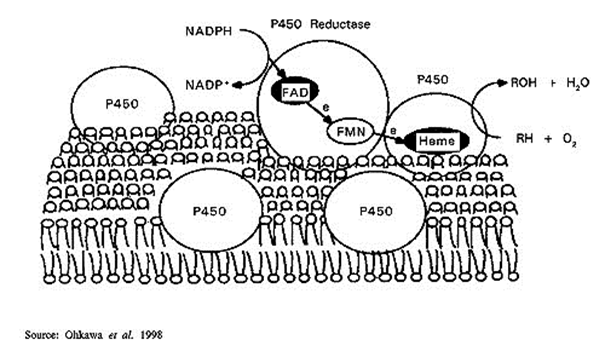 Footer Text
4/29/2013
4
Systém Cyt P450
Elektrony dodává z NADPH CYT P450 reduktáza 
– vícefunkční enzym
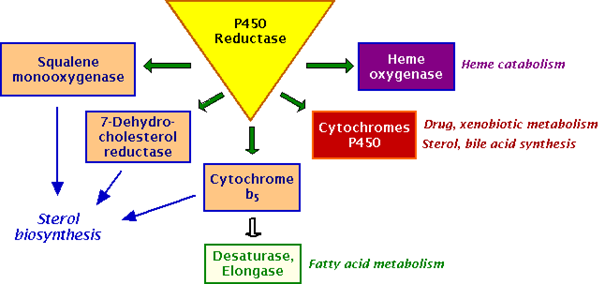 Footer Text
4/29/2013
5
Systém Cyt P450
CYT P450 reduktáza - obsahuje FAD i FMN
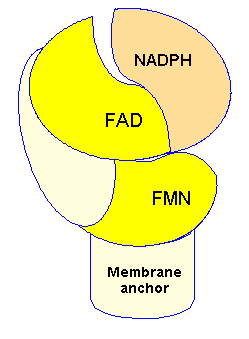 Footer Text
4/29/2013
6
Systém Cyt P450
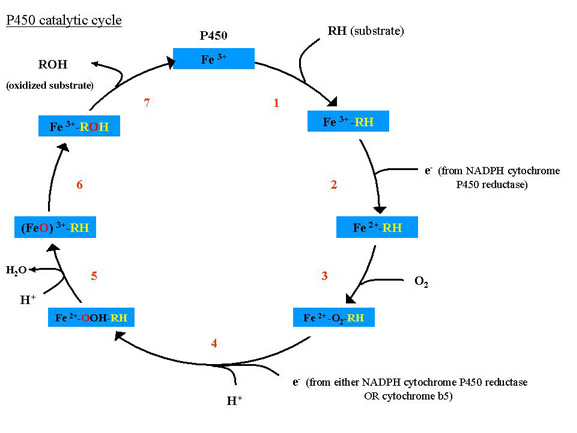 Reakční cyklus Cyt P450
Footer Text
4/29/2013
7
Systém Cyt P450
Příklad transformace xenobiotika 
alifatická hydroxylace pentobarbitalu
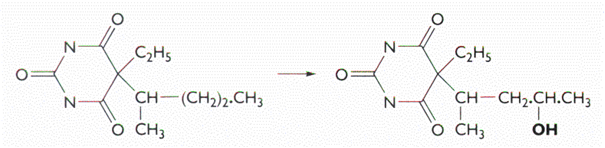 Footer Text
4/29/2013
8
Systém Cyt P450
Typy přeměn 
Hydroxylace – alifatická, aromatická
O- nebo N-dealkylace 
Oxidace dvojné vazby 
N-oxidace 
S-oxidace 
Oxidační deaminace 
Oxidace alkoholů 
Oxidační dehalogenace

Nomenklatura

CytP450 1A2		rodina – 40% homologie
			podrodina – 59%
			isoforma
Footer Text
4/29/2013
9
Systém Cyt P450
57 lidských cytP450
Footer Text
4/29/2013
10
Systém Cyt P450
Inducibilní enzymy – monitorování životního prostředí
XENOBIOCHEMIE
 metabolismus cizorodých látek, účast P450
 









Metabolická aktivace xenobiotik v 1. fázi – vznik reaktivních sloučenin – toxicita, kancerogenita aj.
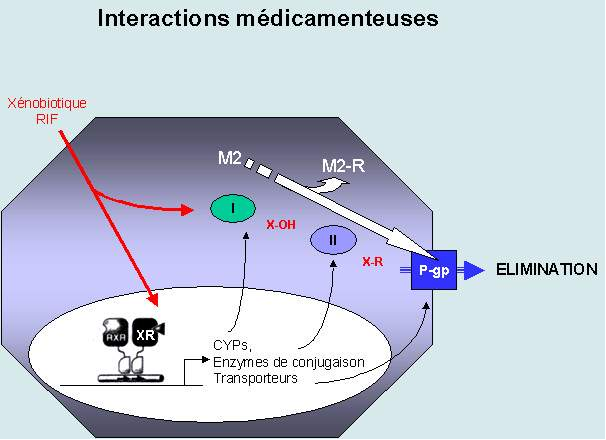 Footer Text
4/29/2013
11
Nitrogenasový systém
Asimilace N – ze sloučenin anorganických do organických 
běžné (rostliny, mikroorganismy obecně)
N2 – inertní, problém převést na sloučeninu 
	kyslíkaté – výboje
	redukce na NH3 – energeticky náročná
 
	N2 + 3H2 2NH3  DG°' = 32,6 kJ.mol-1
 
Technologicky – katalýza (pův. Os a U, dnes Fe3+, 400 – 650 oC, 10 – 40 MPa) 
 – Haber-Bosch 1913
         – spotřebuje ca 1% veškeré celosvětově produkované energie
 
Biochemicky – enzymová katalýza + ATP
         – probíhá za mírných podmínek
Footer Text
4/29/2013
12
Nitrogenasový systém
Redukce dusíku probíhá podle rovnice
	
	N2 + 8H+ + 8e- 2NH3 + H2 

na každý elektron se spotřebují  2 ATP, tedy
	
	16 ATP    →    16 ADP + 16Pi   

Celkově 

 N2 + 4NADH+ H+ + 16MgATP   →   2NH3 + H2 + 4NAD+ + 16MgADP + 16Pi 
 
Tato redukce je omezena na několik mikroorganismů – symbiotické a volně žijící
	Rhizobium – symbiont vikvovitých rostlin 
	Azotobacter, Klebsiella, Clostridium a cyanobacterie (vodní)
Footer Text
4/29/2013
13
Nitrogenasový systém
Reakce je katalysována nitrogenázovým komplexem složeným 
z FeS-proteinu dinitrogenasa reduktasy (složena ze 2 podjednotek o ca 65 kD, obsahuje 4Fe a 4S na dimer, citlivá na kyslík) 
a MoFe-proteinu dinitrogenasy ( heterotetramer s velkým redoxním centrem obsahujícím Fe4S3 a Fe3MoS3 spojené 3 sulfidovými skupinami)
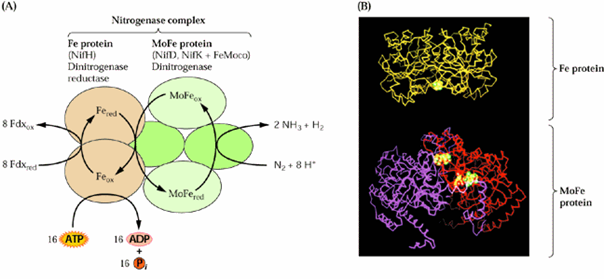 Footer Text
4/29/2013
14
Nitrogenasový systém
Nitrogenasová reakce může být rozložena do 3 kroků: 
redukce FeS-proteinu externím donorem elektronů 
redukce MoFe-proteinu redukovaným FeS-proteinem – ta je usnadněna fosforylací FeS-proteinu
redukce N2 MoFe proteinem
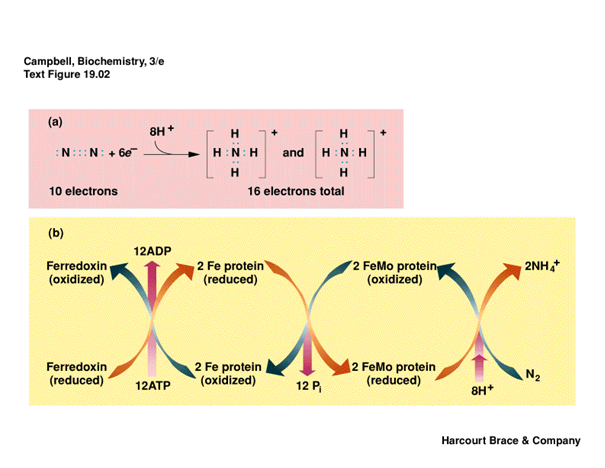 Footer Text
4/29/2013
15
Nitrogenasový systém
První reakce vyžaduje NADH a je katalysována feredoxinem.
Ve druhém stupni dochází ke spřažení s exergonickým pochodem – hydrolýzou ATP. 
Podstatou je snížení redoxpotenciálu (z -350 mV na -450 mV) po fosforylaci proteinu, to umožní redukovat koncový enzym – FeMo-protein o nízkém E’0, jenž je pak schopen redukce N2.
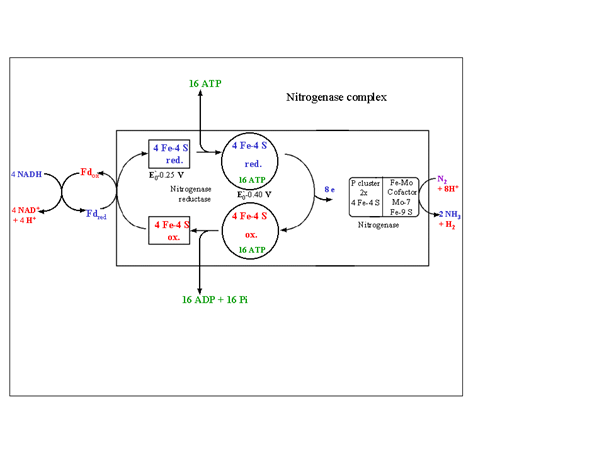 Footer Text
4/29/2013
16
Přenos elektronu mezi  FeS klastry
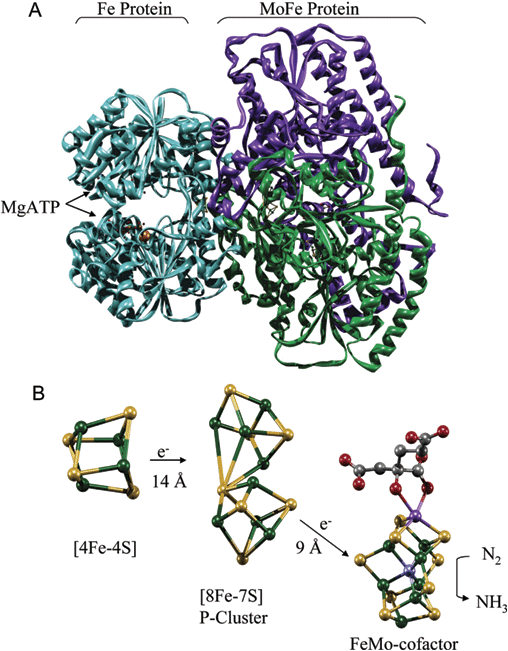 Footer Text
4/29/2013
17
Nitrogenasový systém
M
Footer Text
4/29/2013
18
Vazba N2 v klastrech dinitrogenasy
Footer Text
4/29/2013
19
Nitrogenasový systém
Nitrogenasa (podobně jako RUBISCO) je syntesována ve velkých množstvích, u diazotofytů tvoří až 10% všech bílkovin. 
Nitrogenasa redukuje i jiné substráty se strukturou podobnou N2, dobrým měřítkem její aktivity je redukce acetylenu:
HCCH + 2e- + 2H+   →      H2CCH2
Footer Text
4/29/2013
20
Nitrogenasový systém
Problém citlivosti ke kyslíku 
produkce leghemoglobinu odčerpávajícího O2 (v rostlinné buňce, kodován v jejím jádře. 
Symbiosa – rostlina zásobuje symbionta metabolity (z TCA)
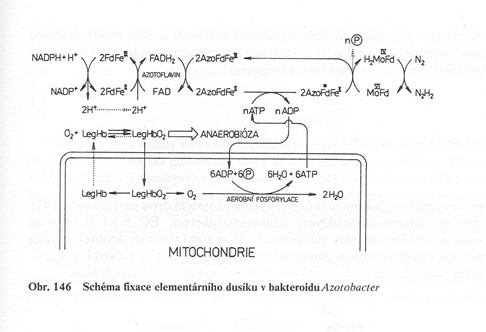 Footer Text
4/29/2013
21
Fixace dusíku
Možnosti GMO – nitrogenázy v rostlinách.

Jiné typy nitrogenas (V místo Mo, účast azotoflavinu aj.)
Footer Text
4/29/2013
22
DĚkuji za pozornost
Footer Text
4/29/2013
23
Footer Text
4/29/2013
24
Footer Text
4/29/2013
25
Footer Text
4/29/2013
26
Footer Text
4/29/2013
27
Footer Text
4/29/2013
28
Footer Text
4/29/2013
29
Footer Text
4/29/2013
30
Footer Text
4/29/2013
31
Footer Text
4/29/2013
32
Footer Text
4/29/2013
33
Footer Text
4/29/2013
34